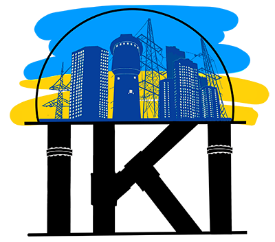 Технологічні регламенти. 
Схеми оптимізації.
Новід ДБН водопостачання та водовідведення.
Олександр КРАВЧЕНКО,ДИРЕКТОР тов «ІНСТИТУТ КОМУНАЛЬНОЇ ІНФРАСТРУКТУРИ»док. тех. наук, професор КНУБАПровідний інженер проектувальник
Вимоги до технологічних регламентів (наказ від 12.04.2024  № 309)
Технологічний регламент є обов’язковим документом
Строк погодження технологічних регламентів не повинен перевищувати одного місяця
Строк дії до 5 років
Створити перший протягом одного року після затвердження цього Порядку (11.04.2025)
В залежності від розміру підприємства – різна кількість погоджень
Складна процедура погодження
Кількість регламентів
ДО 20 тис. споживачів – єдиний регламент
20-100 тис. споживачів - окремі технологічні регламенти для систем централізованого водопостачання та систем централізованого водовідведення 
Понад 100 тис. споживачів: окремі регламенти для водозабірних споруд, водоочисних споруд, систем збору та транспортування води з джерел питного водопостачання, систем транспортування питної води, споруд очищення стічних вод, систем збирання, транспортування та скидання очищених стічних вод, систем обробки та утилізації осаду стічних вод
Зміни в порядок (2 етапи)
Етап 1 – відтермінувати час створення першого технологічного регламенту:
Для наявних – До завершення строку дії попереднього технологічного регламенту
Для нових та відновлених - до 1 місяця після завершення робіт
Етап 2 – внесення змін в основні проблемні вимоги:
Кількість регламентів (можливість обʼєднати)
Спрощення процедури погодження
Кількість матеріальних балансів (зокрема виключено баланс трудових ресурсів)
Схеми Оптимізаціїї.Що принципово нового?
Гідравлічні розрахунки
* є опціонально для безнапірної каналізації.
Фінансова модель
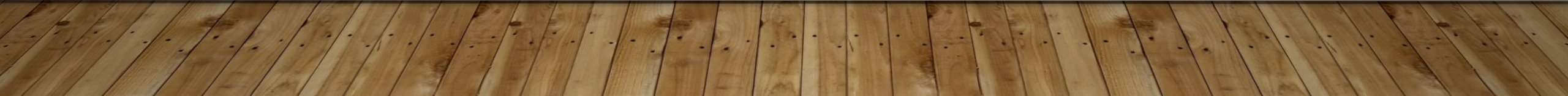 Розробка схем оптимізаціїї
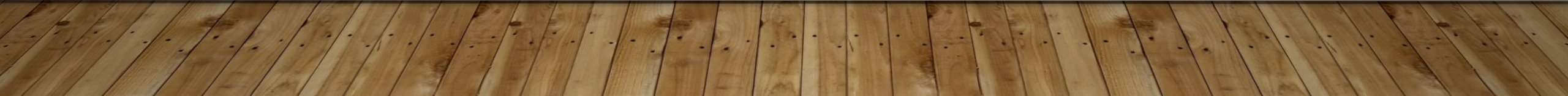 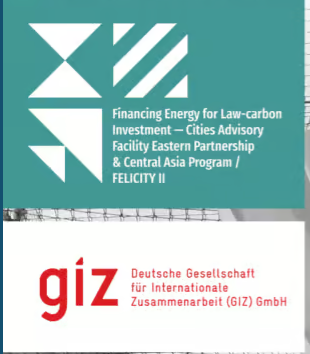 ДБН. НОВІ РЕДАКЦІЇЇ
ДБН.НОВІ РЕДАКЦІЇ
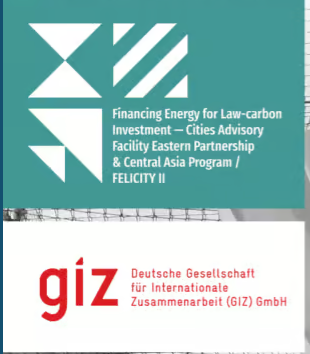 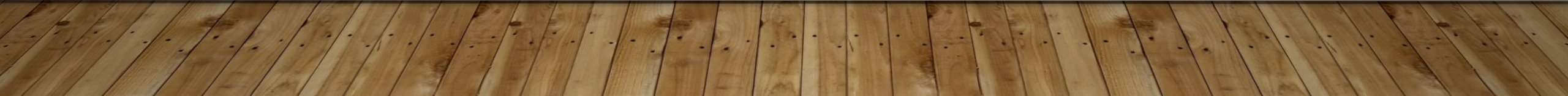 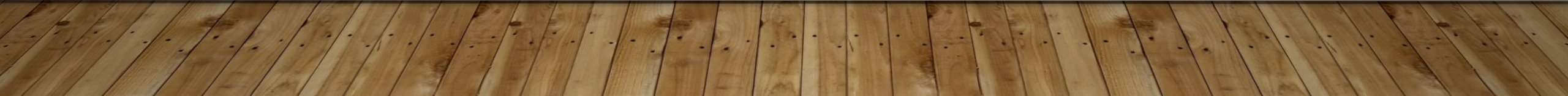 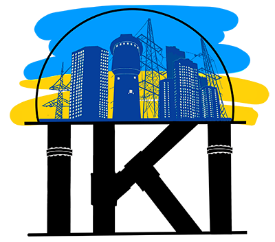 Кравченко Олександр Валерійович,док. тех. наук, професор
Провідний інженер проектувальник
Інститут комунальної інфраструктури (ІКІ)
Київ, вул. Мокра 3; info@iki.org.ua
+38(050)382-3197